Die Tageszeiten
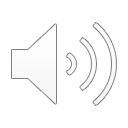 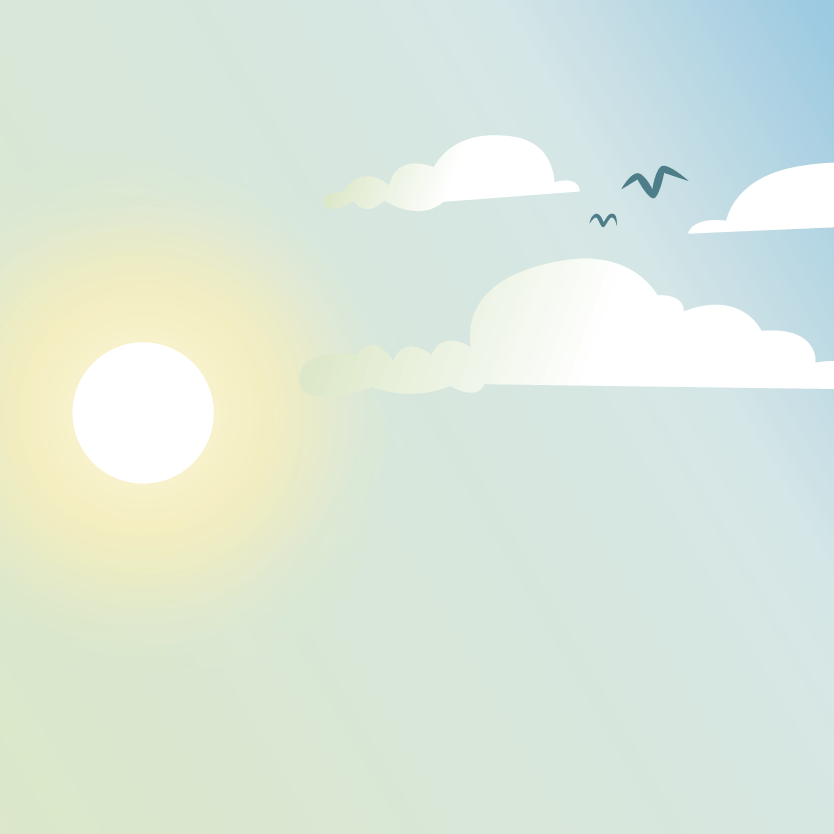 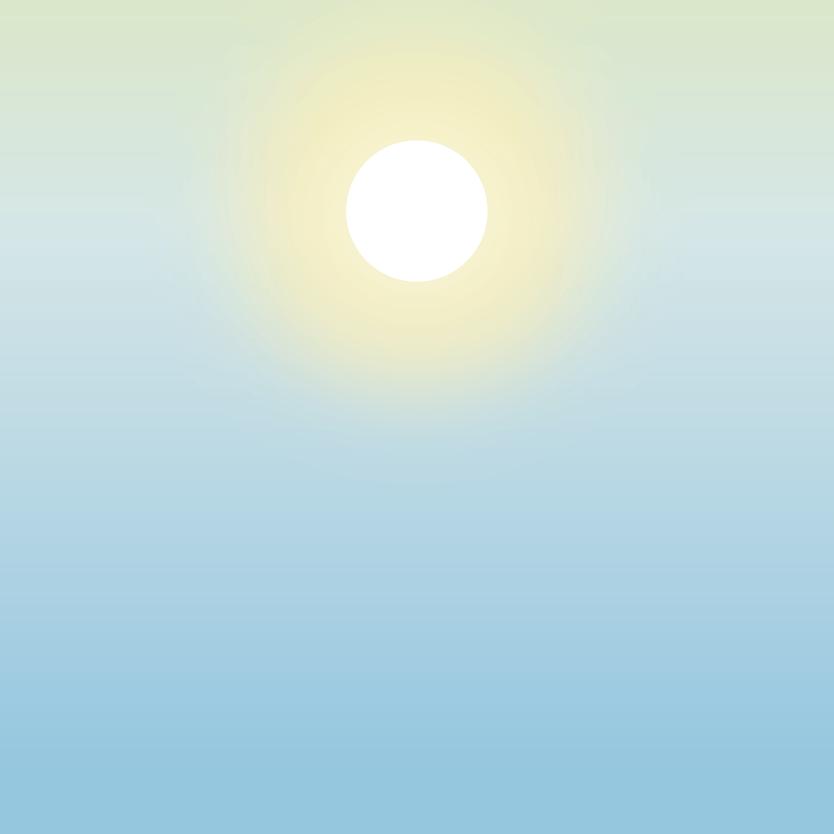 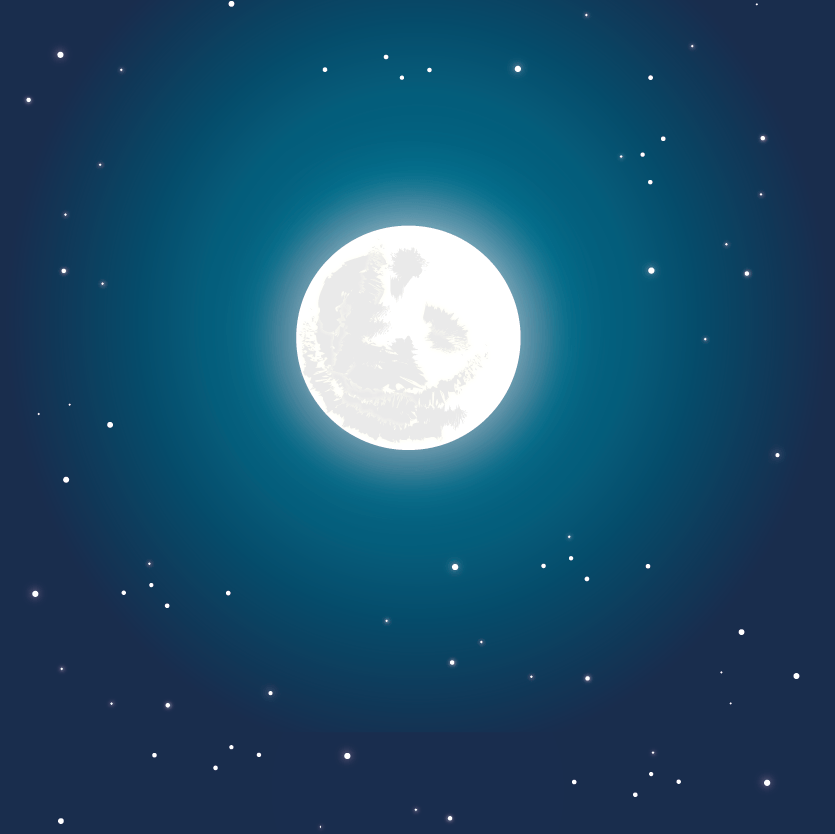 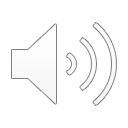 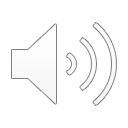 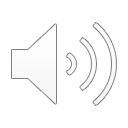 vormittags
mittags
nachts
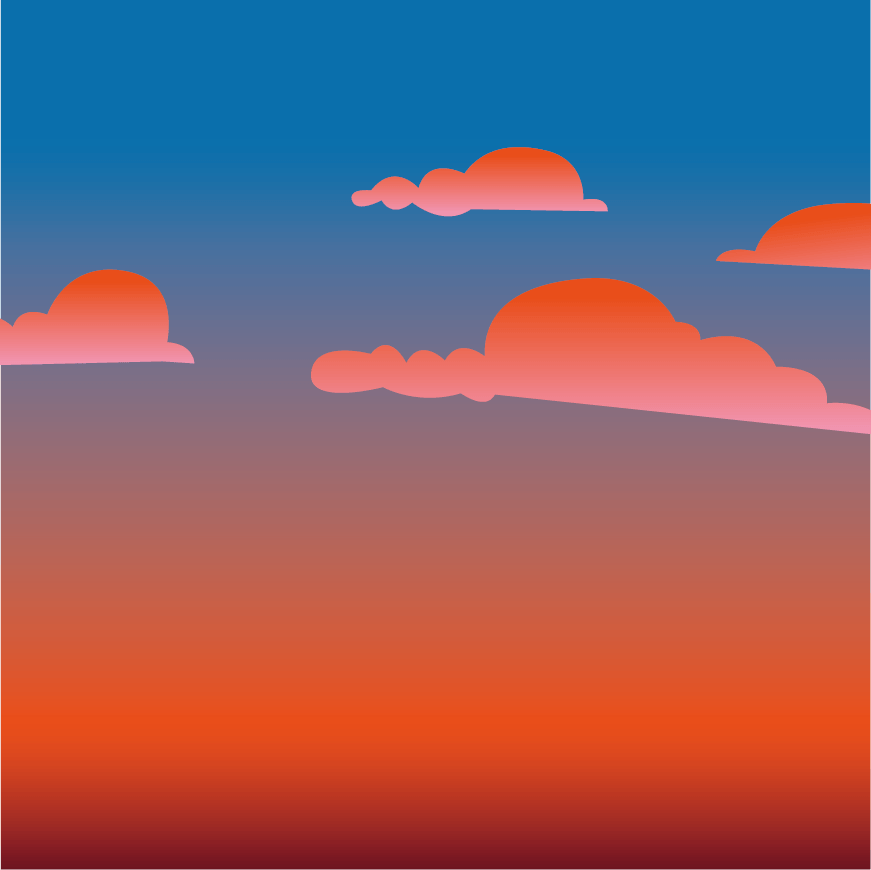 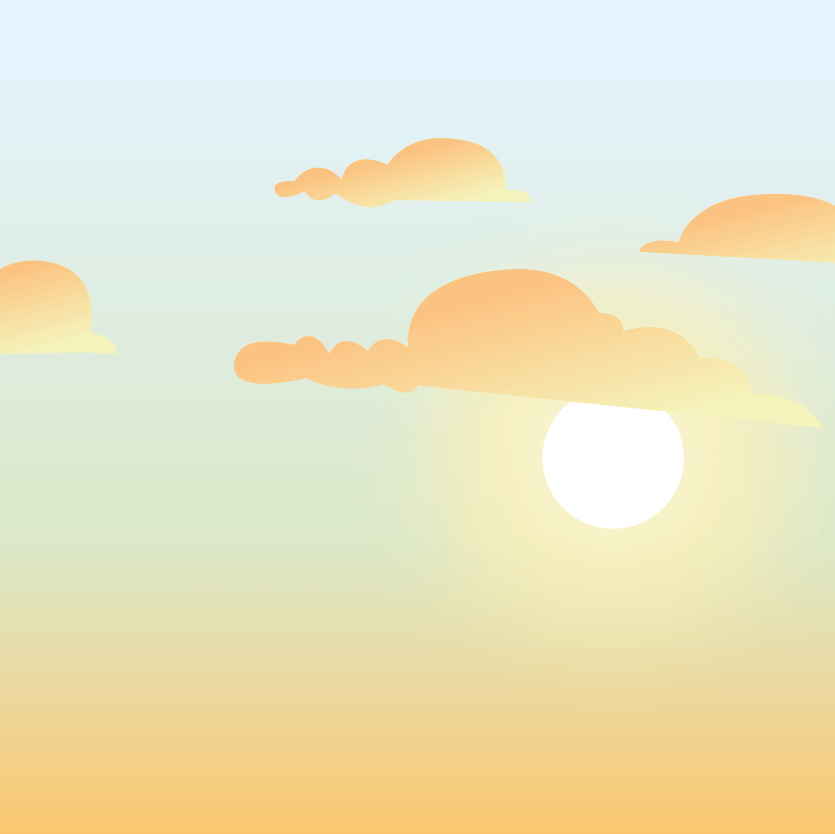 Ein Tag hat 
24 Stunden.
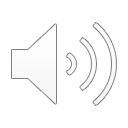 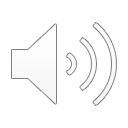 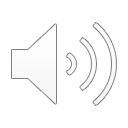 abends
nachmittags
Die Uhr
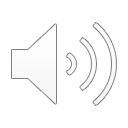 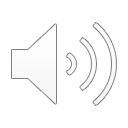 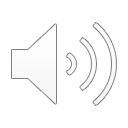 der Minutenzeiger
der Stundenzeiger
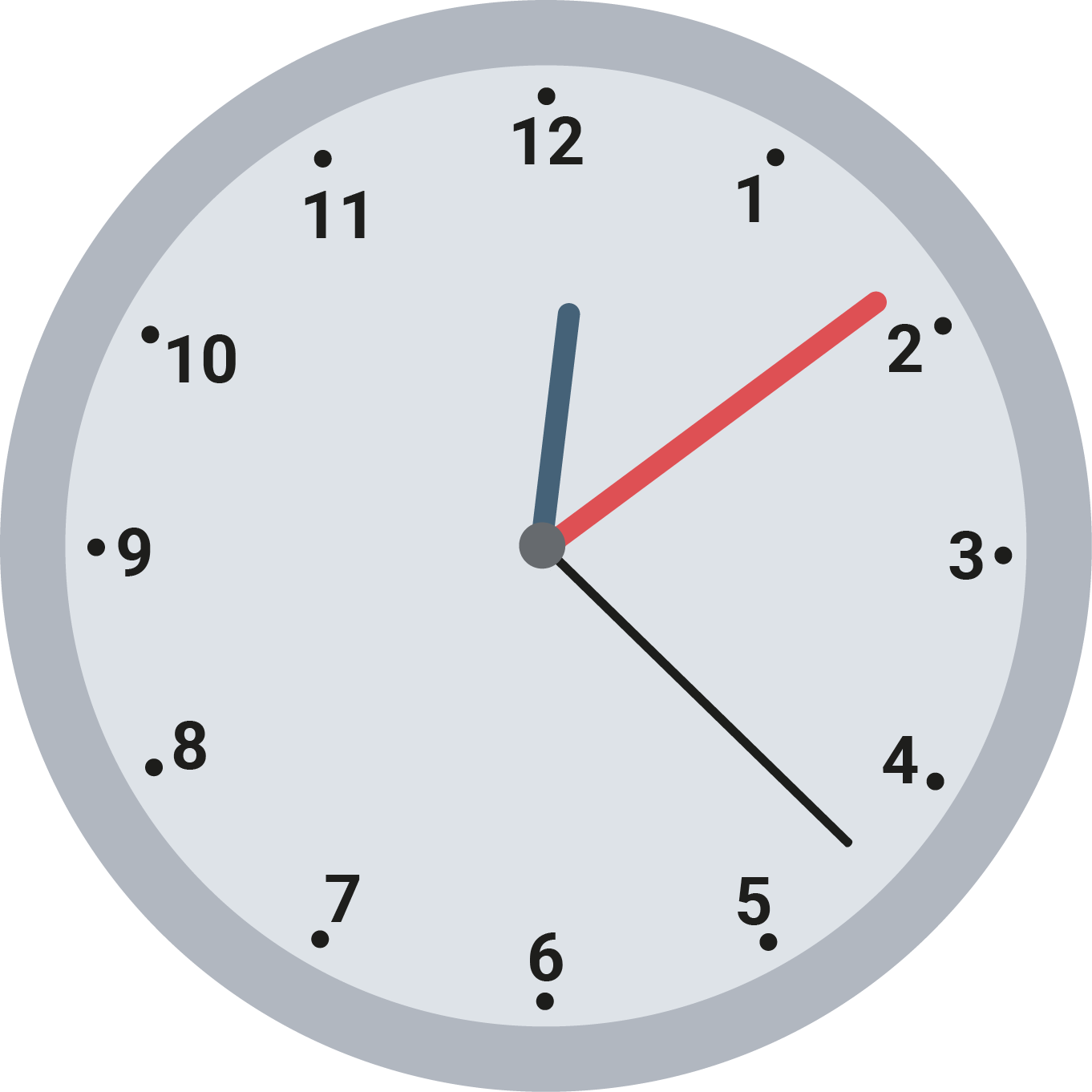 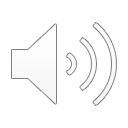 der Sekundenzeiger
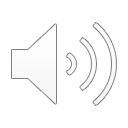 das Ziffernblatt
Die Uhrzeit
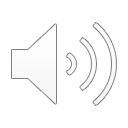 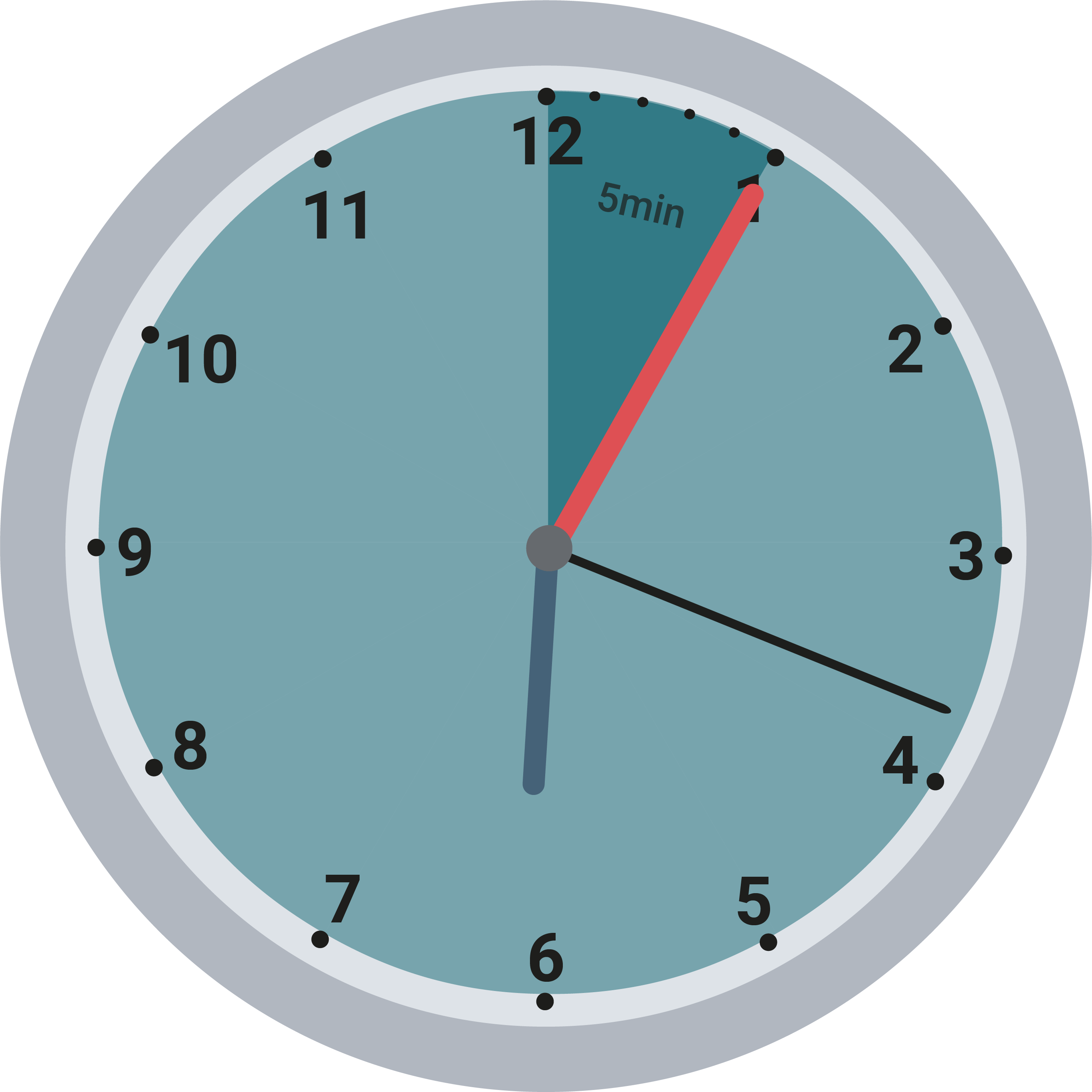 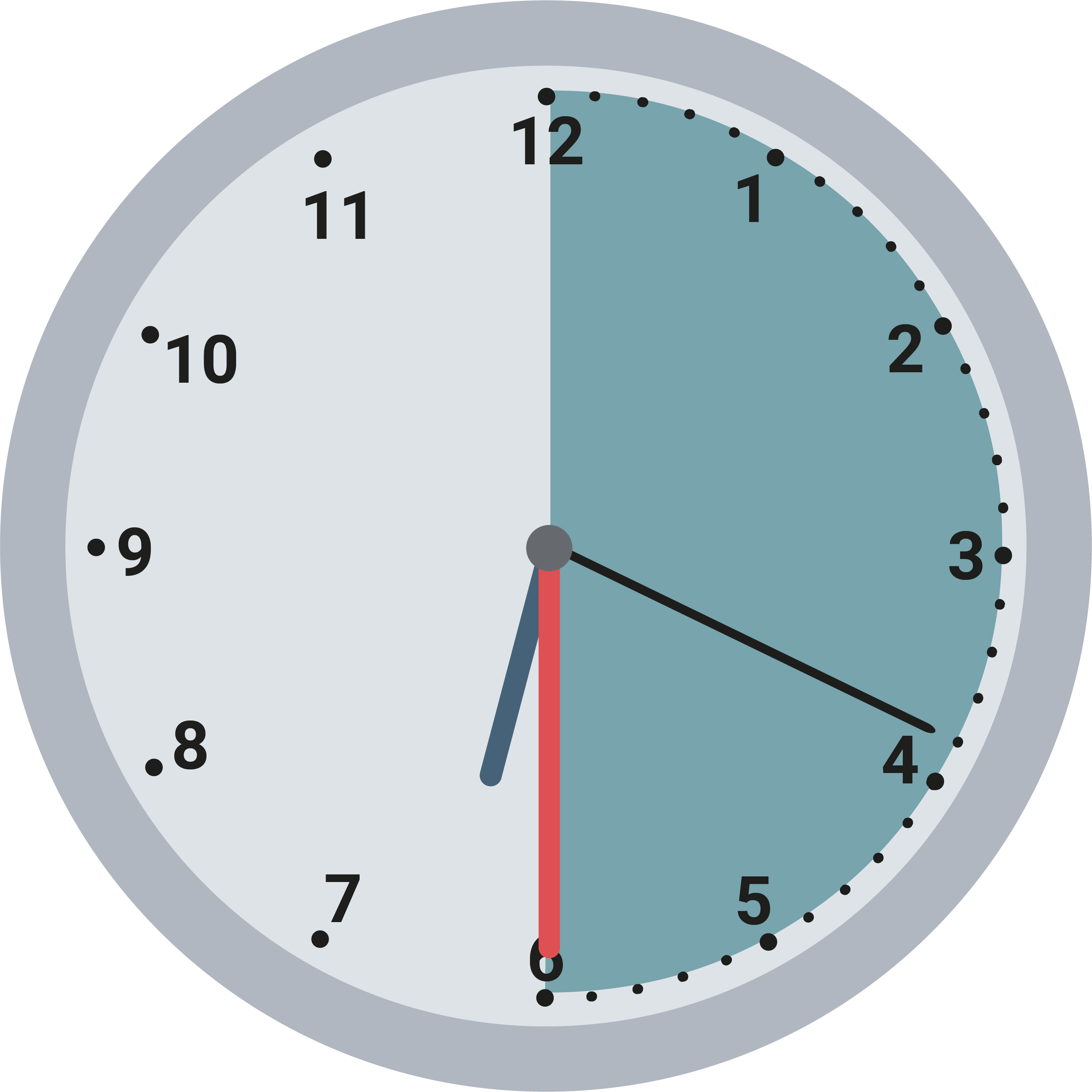 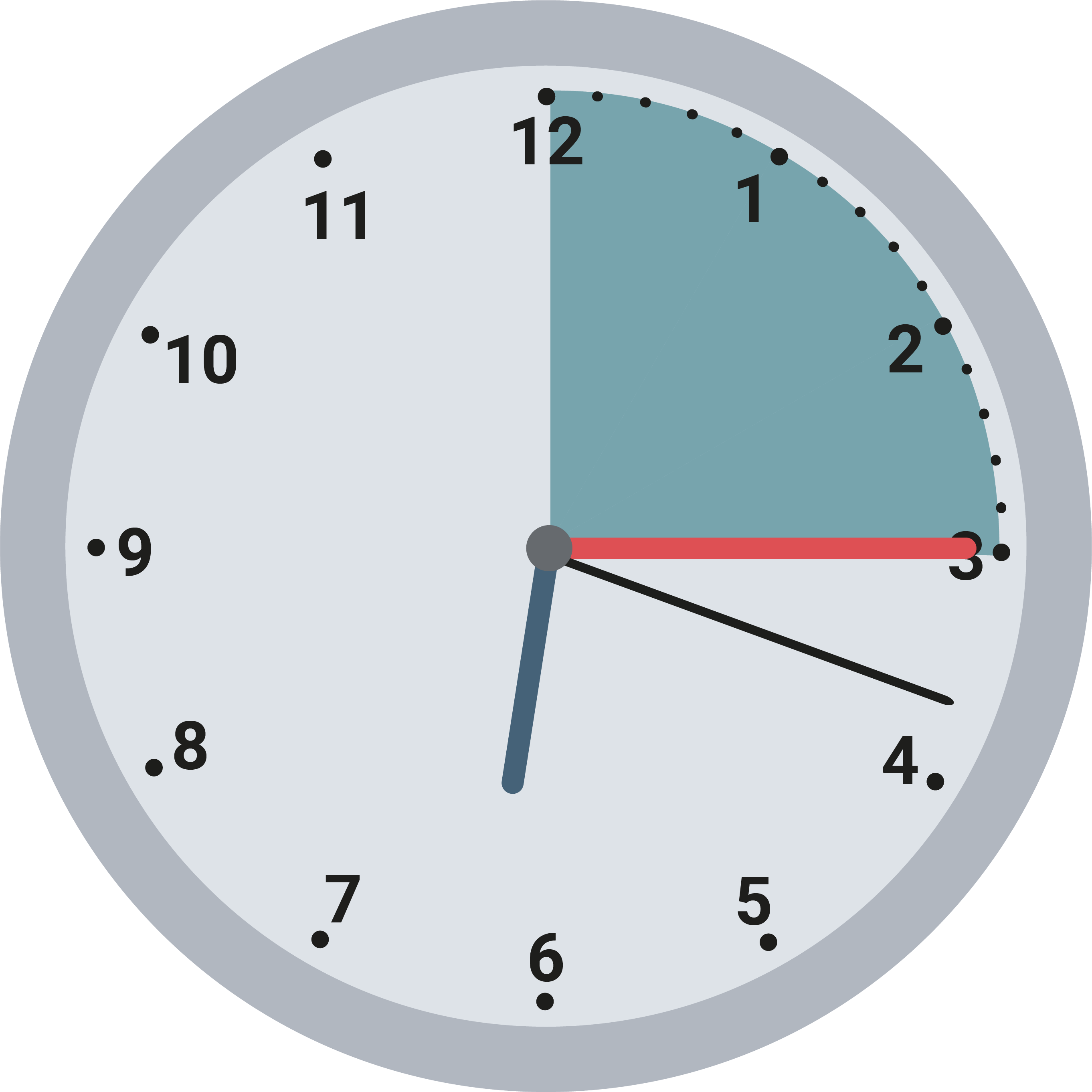 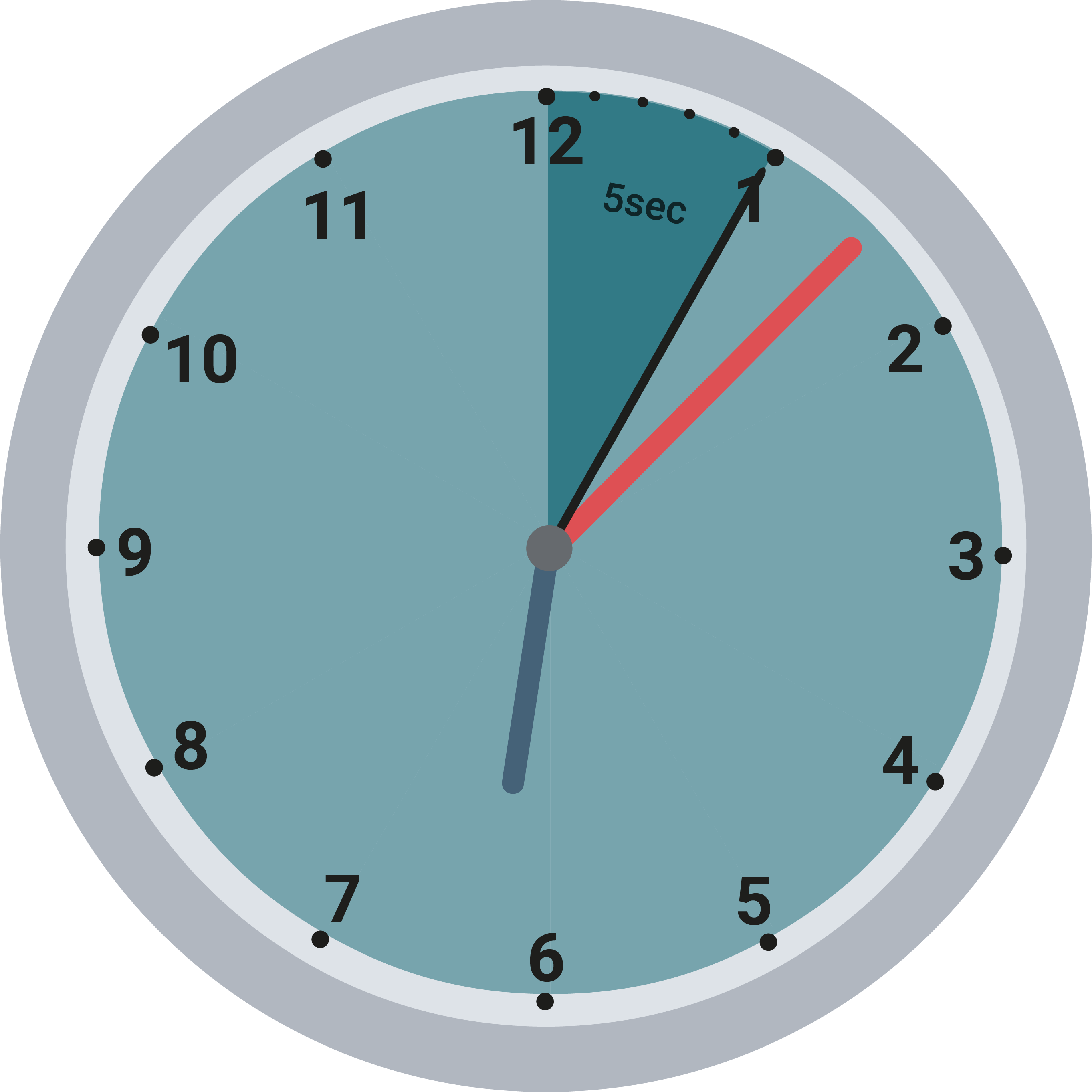 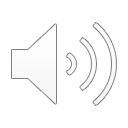 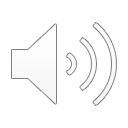 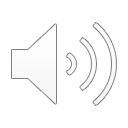 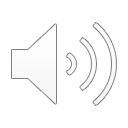 Eine Stunde hat 60 Minuten.
Eine halbe Stunde hat 30 Minuten.
Eine viertel Stunde hat 15 Minuten.
Eine Minute hat 60 Sekunden.
Die Uhrzeit
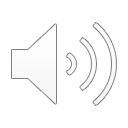 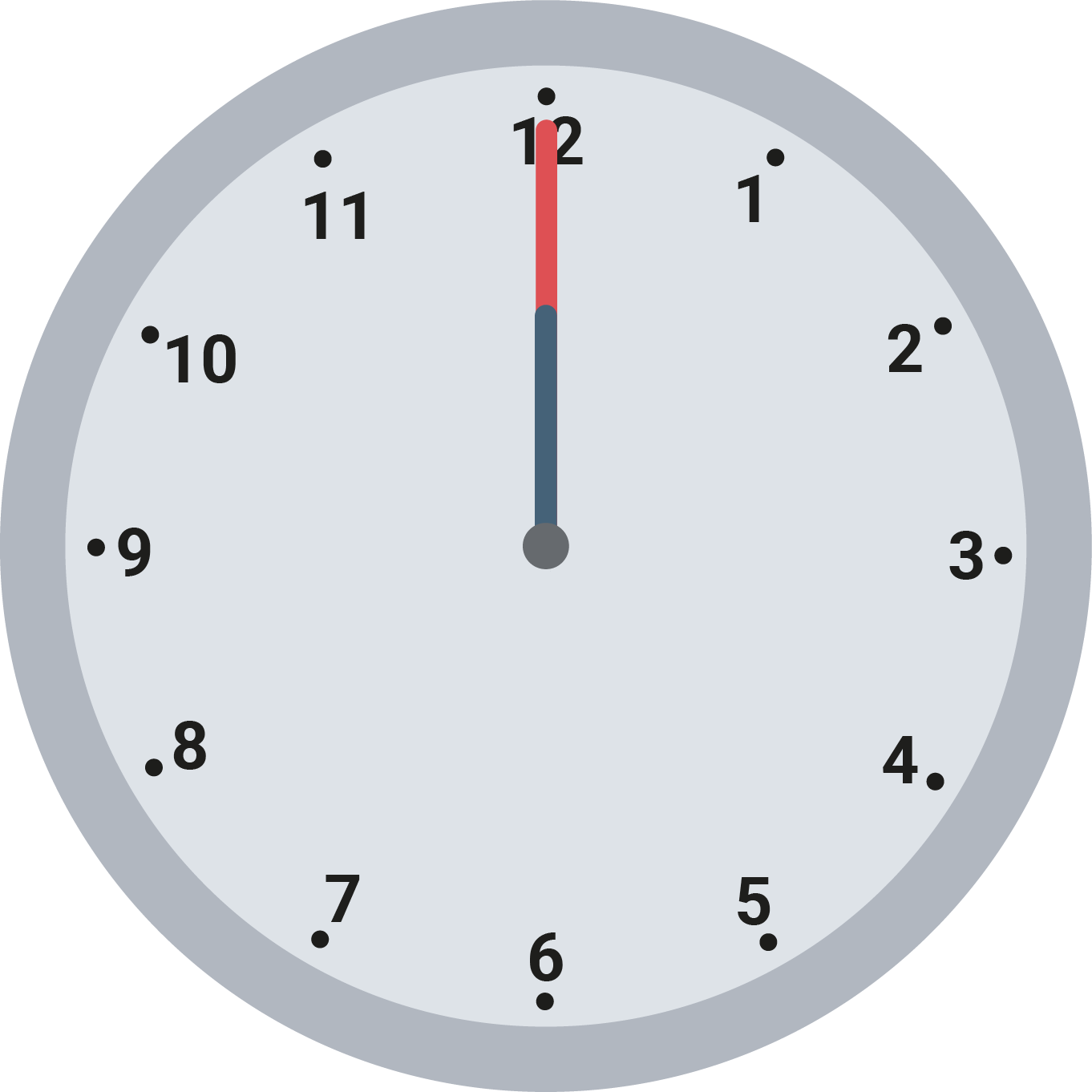 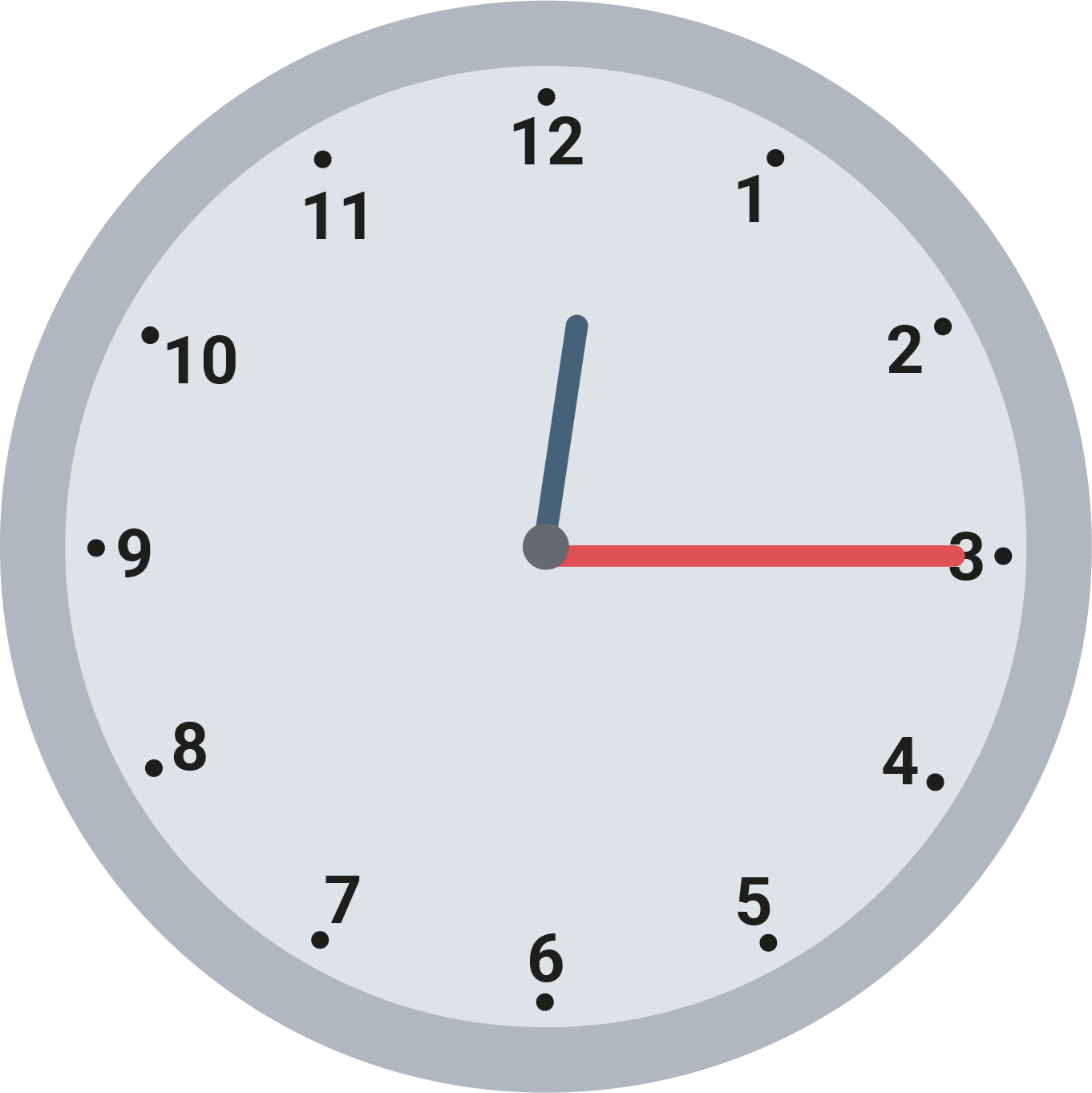 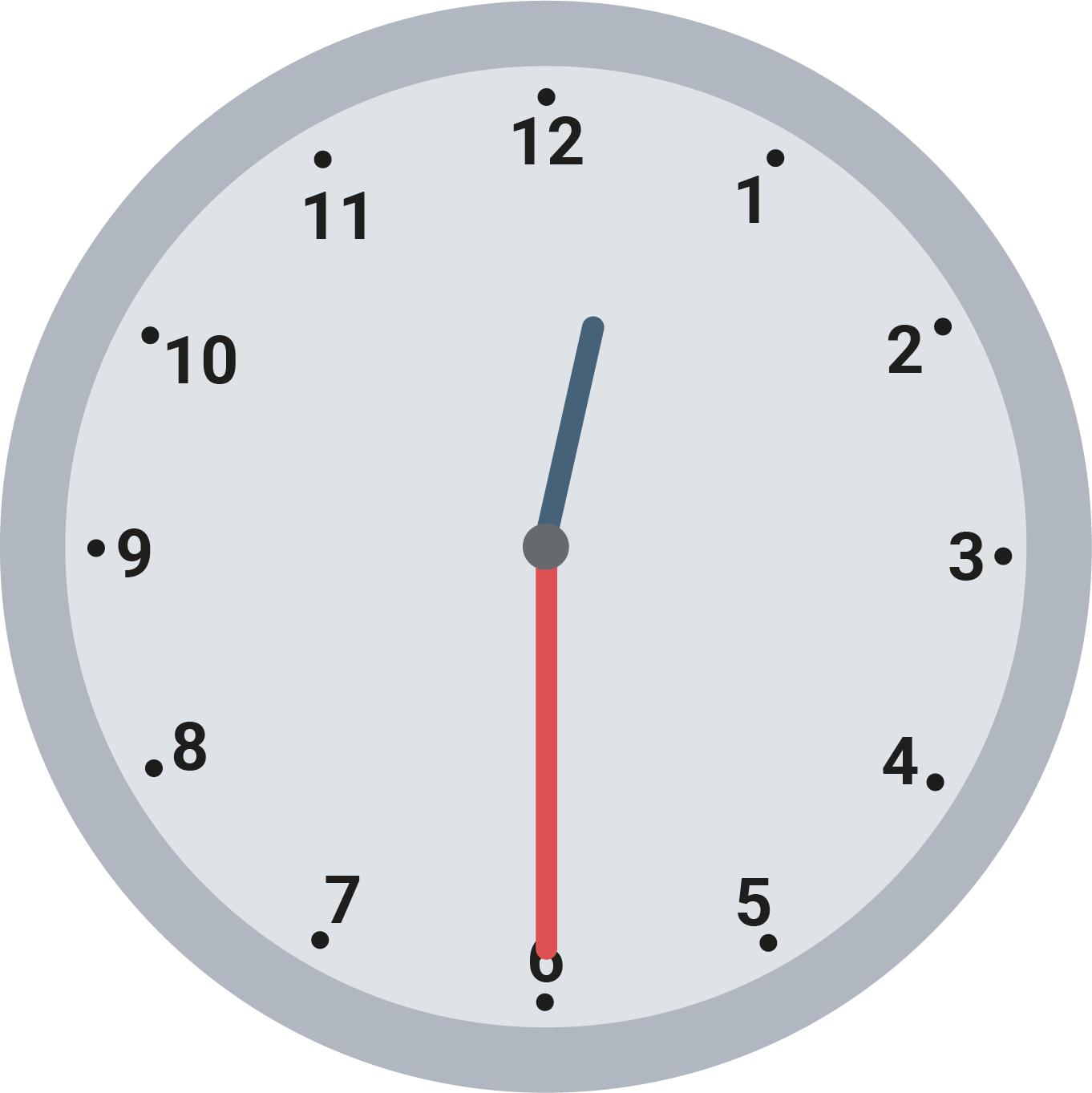 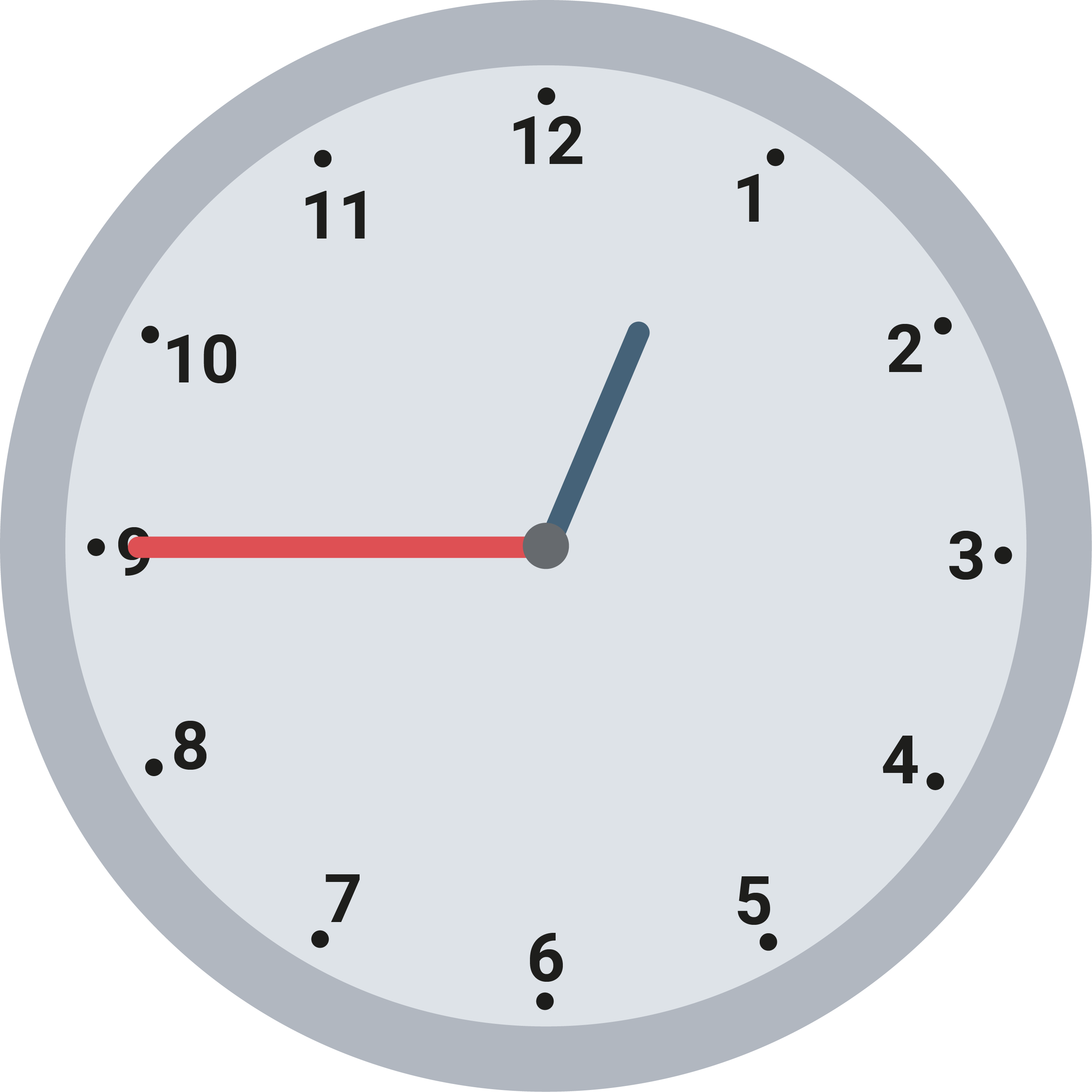 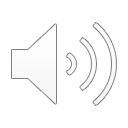 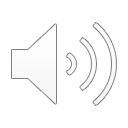 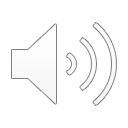 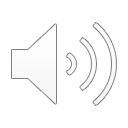 Es ist 12 Uhr.
Es ist viertel 
nach 12.
Es ist halb 1.
Es ist viertel 
vor 1.
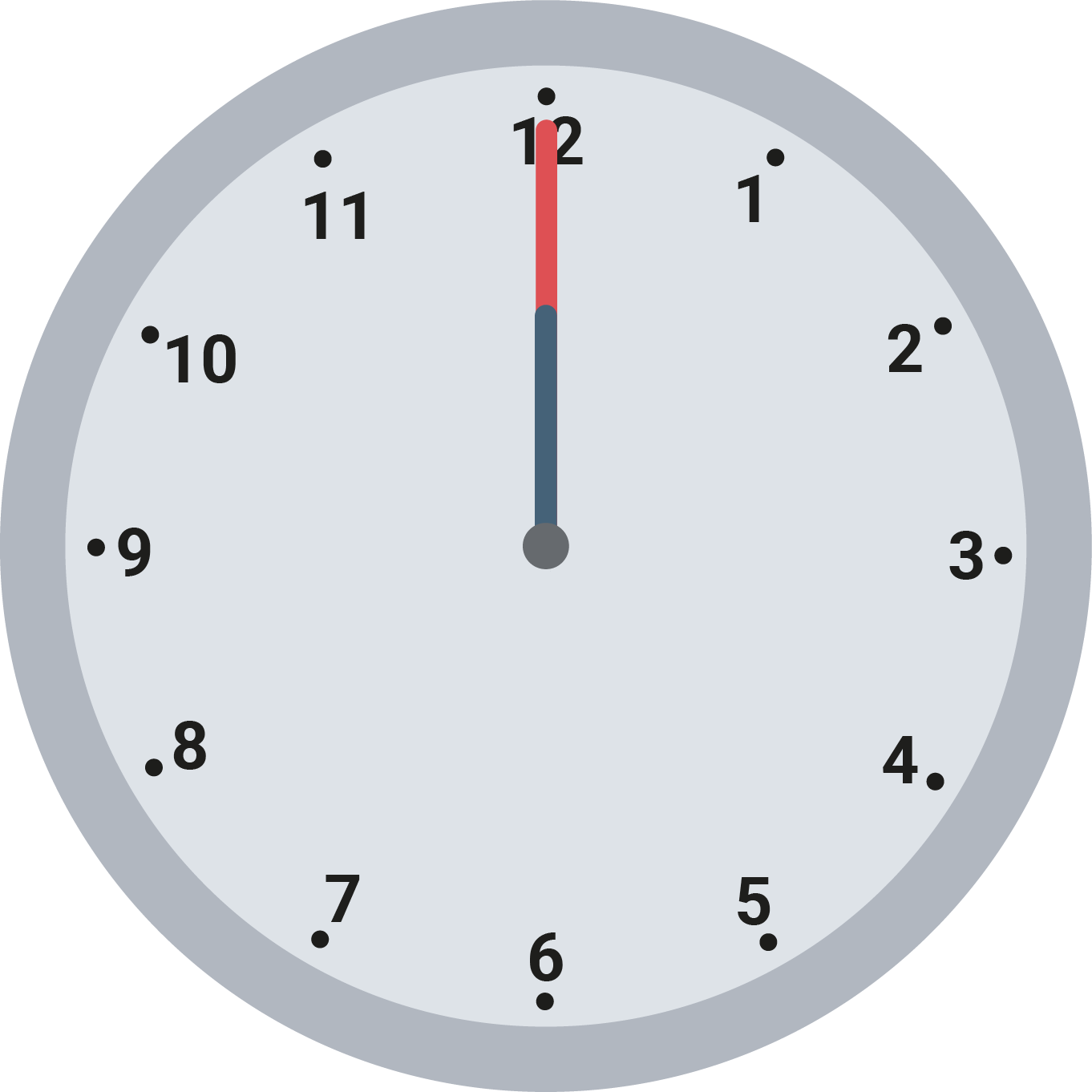 Es ist 12 Uhr.
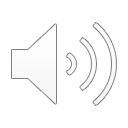 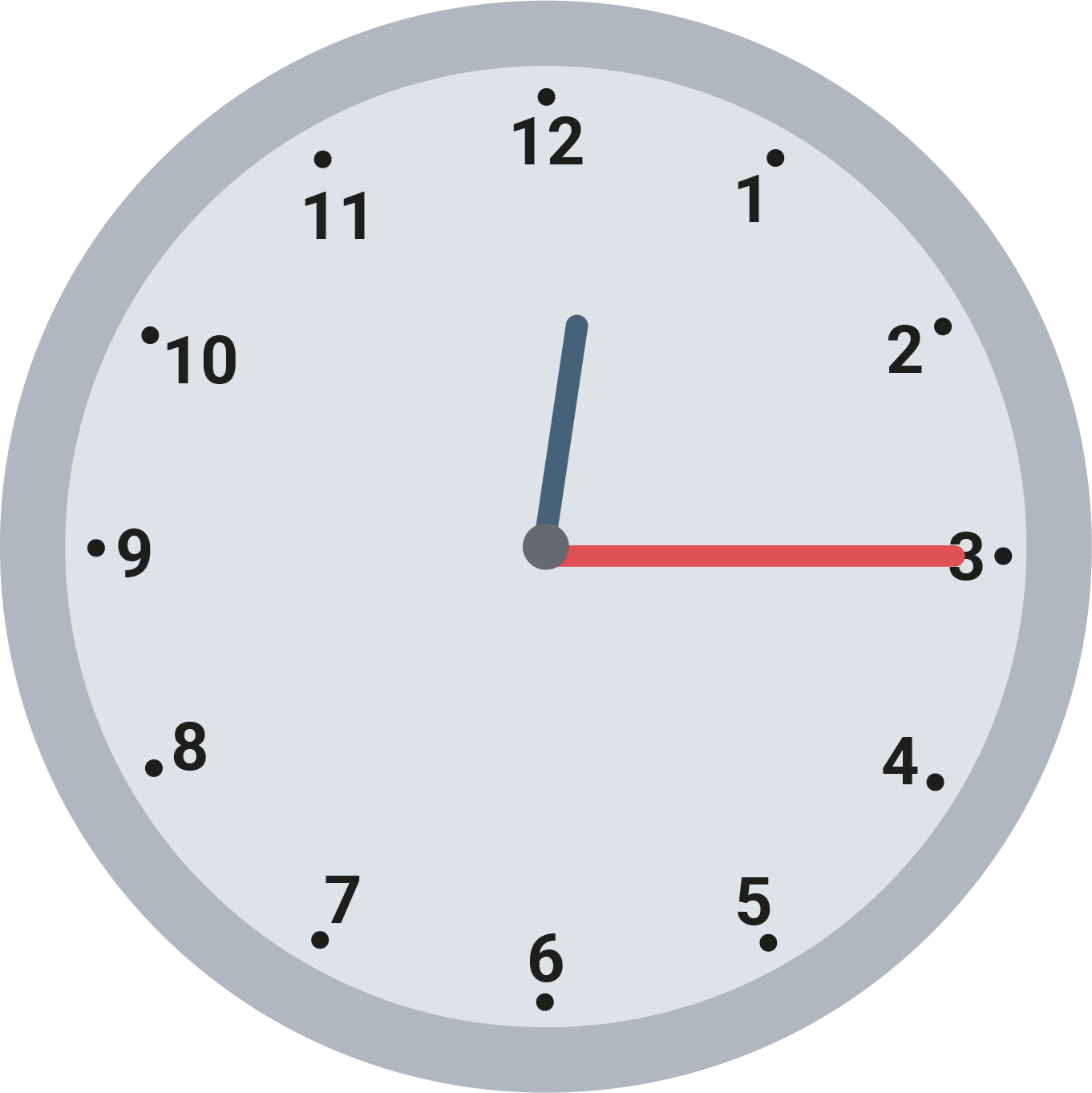 Es ist viertel nach 12.
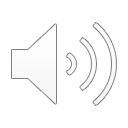 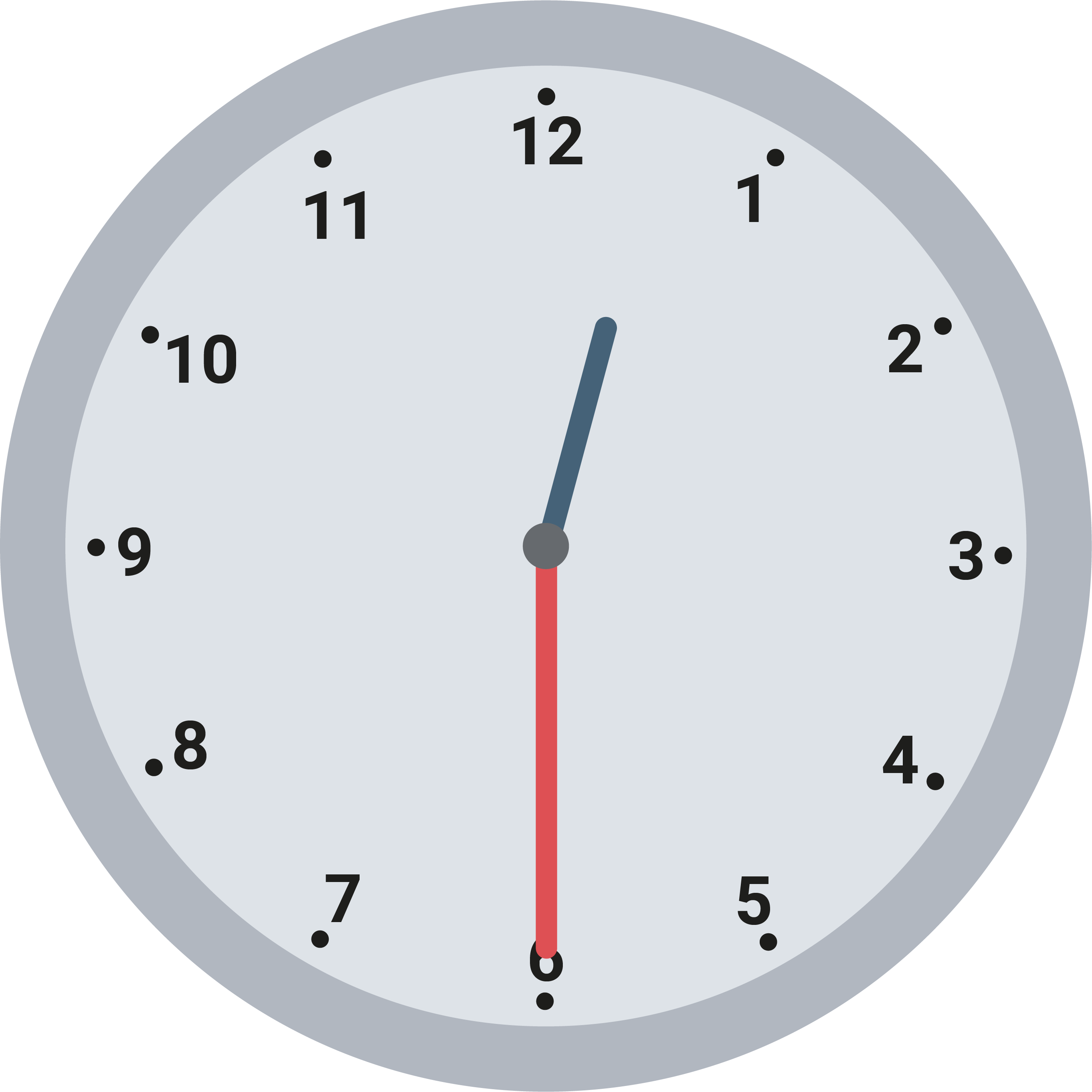 Es ist halb 1.
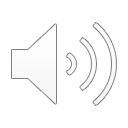 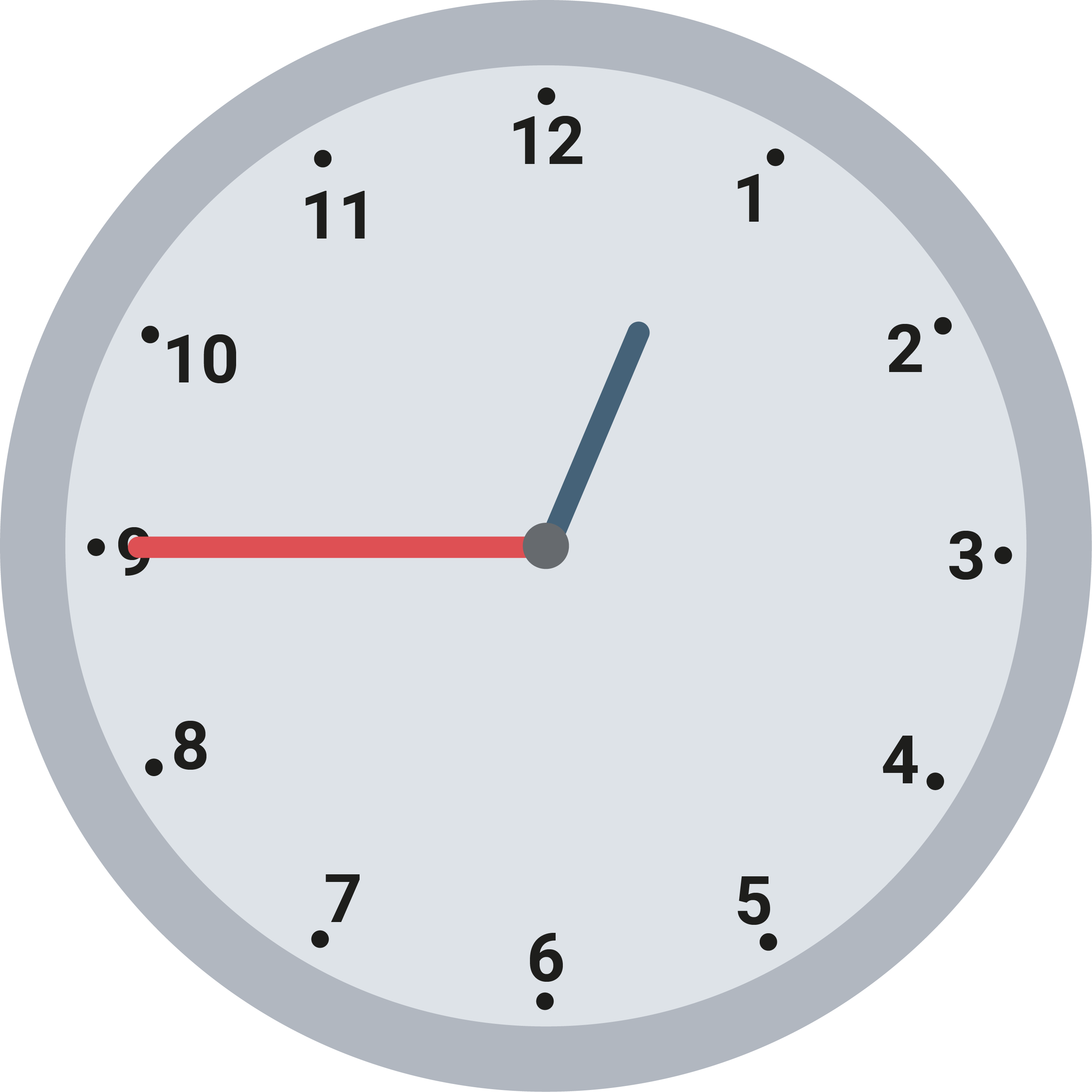 Es ist viertel vor 1.
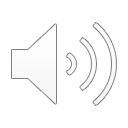 Die Wochentage
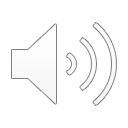 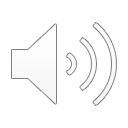 Eine Woche hat 7 Tage.
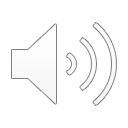 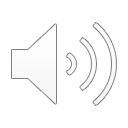 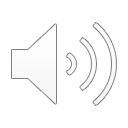 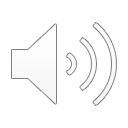 Montag
Dienstag
Mittwoch
Donnerstag
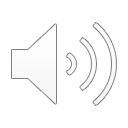 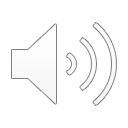 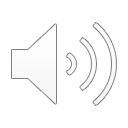 Samstag
Sonntag
Freitag
Das Jahr
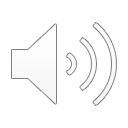 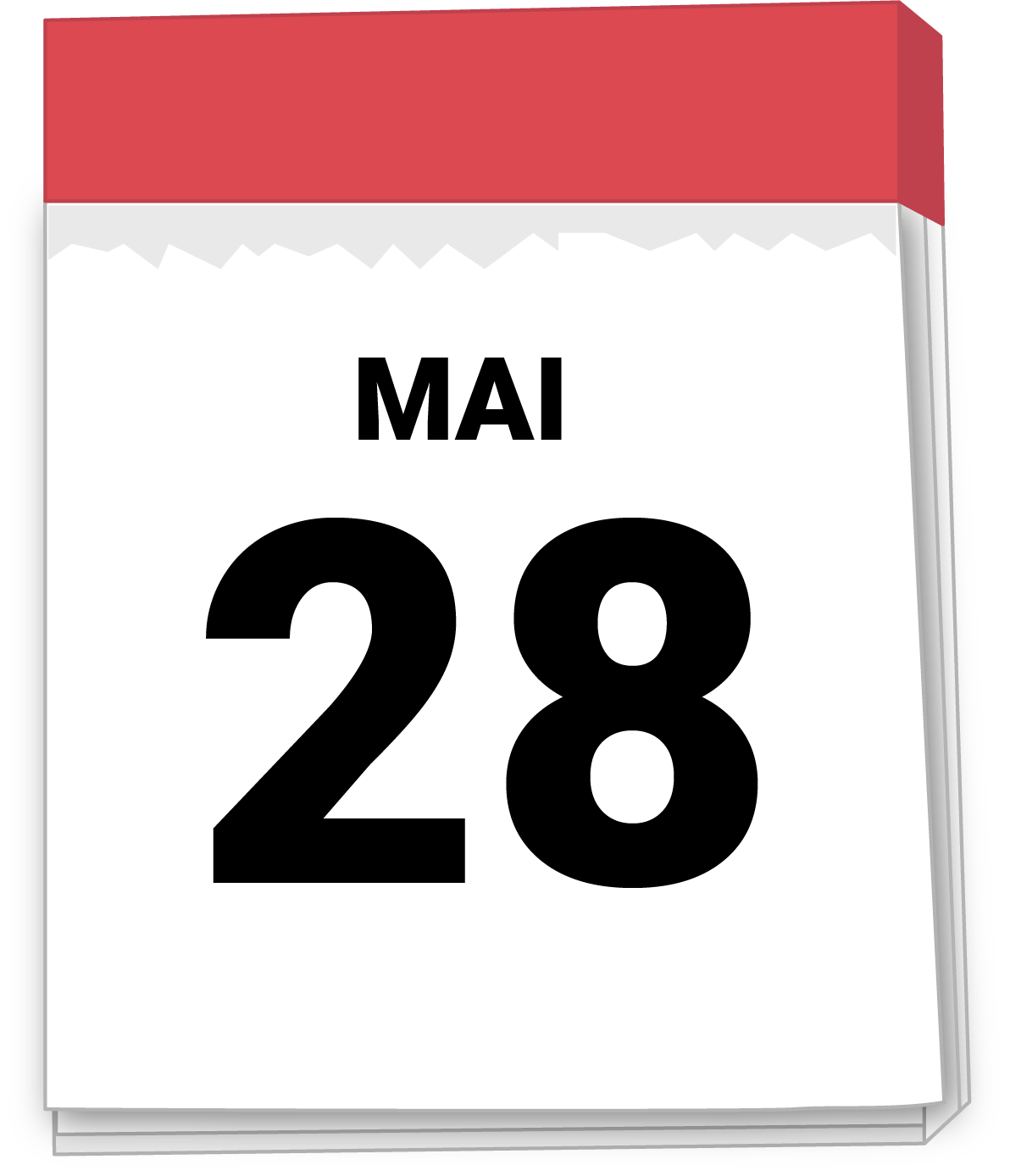 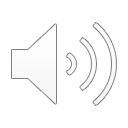 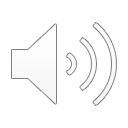 der Kalender
Ein Jahr hat 12 Monate.
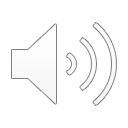 Januar
Februar
März
April
Mai
Juni
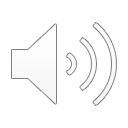 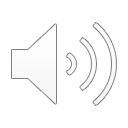 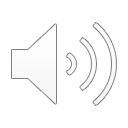 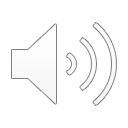 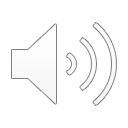 Juli
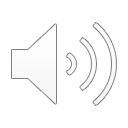 August
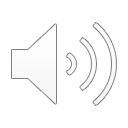 September
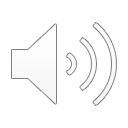 Oktober
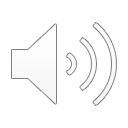 November
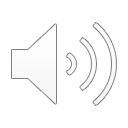 Dezember
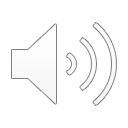